Основы финансовой грамотностиТема 2.3 «Пенсионное обеспечение и финансовое благополучие в старости»
Автор: преподаватель ЦК СЭД, Чалпанова Ю.В.
Дата создания: 21.11.2023 г.
План темы:
1. Пенсионная система РФ.
2. Виды пенсий и их характеристика.
3. Основные составляющие пенсии в будущем.
Входящий тест
Вопрос 1
Обязательно ли работать для получения пенсии от государства?
Конечно, пенсию платят только тем, кто всю жизнь трудился.
Пенсия по старости платится всем гражданам РФ, но ее размер будет мал.
При достижении пенсионного возраста все граждане РФ получают одинаковую пенсию и количество лет работы на нее не влияет.
В России пенсию получают все граждане пенсионного возраста или имеющие право на пенсионное обеспечение по иным основаниям. Но для тех, кто не накопил достаточно лет страхового стажа или пенсионных баллов, пенсионный возраст наступает на 5 лет позже, а пенсия, как правило, не превышает прожиточный минимум пенсионеров в регионе проживания
Входящий тест
Вопрос 2
На какие средства можно жить в старости?
В старости можно ждать помощь только от государства.
На пенсию можно накопить средства как в государственном, так и в негосударственном пенсионном фонде.
В старости можно рассчитывать только на собственные накопления.
Поскольку в России пенсии, выплачиваемые из Пенсионного фонда РФ, не очень большие даже у тех, кто много и усердно работал всю жизнь, рекомендуется как можно раньше начать откладывать деньги самостоятельно, чтобы обеспечить себе приемлемый уровень жизни и на пенсии. Копить деньги можно, в том числе, заключив договор с негосударственным пенсионным фондом.
Входящий тест
Вопрос 3
Право на досрочное назначение страховой пенсии по старости имеют...
Чиновники, депутаты, главы регионов и муниципалитетов.
Многодетные матери, имеющие хотя бы четверых детей.
Водители автобусов, троллейбусов, трамваев.
В России довольно много людей имеет право на досрочный выход на пенсию. Как правило, это связано со сферой трудовой деятельности. Работа водителей общественного транспорта признана достаточно трудной и требующей повышенной реакции, поэтому именно этот ответ является правильным. А для чиновников пенсионный возраст наоборот повышается
Входящий тест
Вопрос 4
Страховой номер индивидуального лицевого счета (СНИЛС)...
Можно получить только при выходе на пенсию.
Можно получить даже на ребенка
Известен только Пенсионному фонду РФ.
СНИЛС формируется при рождении ребенка и может понадобиться, наример, для получения пособия его родителями, сдачи ЕГЭ. Номер СНИЛС также необходимо сообщать работодателю, чтобы он мог делать перечисления в Пенсионный фонд РФ. Узнать номер СНИЛС можно в любом возрасте а портале Госуслуги, в личном кабинете на сайте ПФР или при обращении в отделение ПФР
Входящий тест
Вопрос 5
Чтобы иметь право на страховую пенсию по старости...
Работник должен заключить договор с работодателем и проконтролировать, что работодатель отчисляет страховые взносы с заработной платы работника.
Работник должен сам зарегистрироваться в Пенсионном фонде РФ.
Работник должен ежемесячно перечислять страховые взносы в Федеральную налоговую службу.
Страховые взносы за работника перечисляет работодатель. Делает он это через Федеральную налоговую службу, но аккумулируются взносы в Пенсионном фонде РФ. Самостоятельно о перечислении страховых взносов необходимо заботиться только предпринимателям
Пенсионная система России — это совокупность создаваемых в Российской Федерации правовых, экономических и организационных институтов и норм, имеющих целью предоставление гражданам материального обеспечения в виде пенсии.
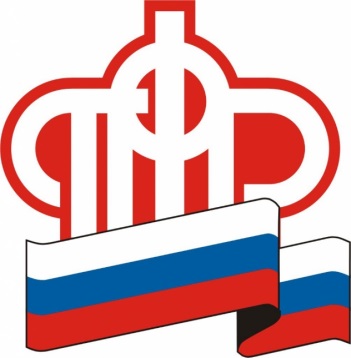 Пенсионный фонд осуществляет ряд социально -значимых функций, в т.ч.:
учет страховых средств, поступающих по обязательному пенсионному страхованию;
назначение и выплата пенсий;
назначение и реализация социальных выплат отдельным категориям граждан: ветеранам, инвалидам, инвалидам вследствие военной травмы, Героям Советского Союза, Героям Российской Федерации и др.;
Пенсионный фонд осуществляет ряд социально -значимых функций, в т.ч.:
персонифицированный учет участников системы обязательного пенсионного страхования. В системе учитываются страховые пенсионные платежи почти 63 млн. россиян;
взаимодействие с работодателями - плательщиками страховых пенсионных взносов;
выдача сертификатов на получение материнского (семейного) капитала;
управление средствами пенсионной системы, в т.ч. накопительной частью трудовой пенсии, которое осуществляется через государственную управляющую компанию (Внешэкономбанк) и частные управляющие компании;
реализация Программы государственного софинансирования пенсии.
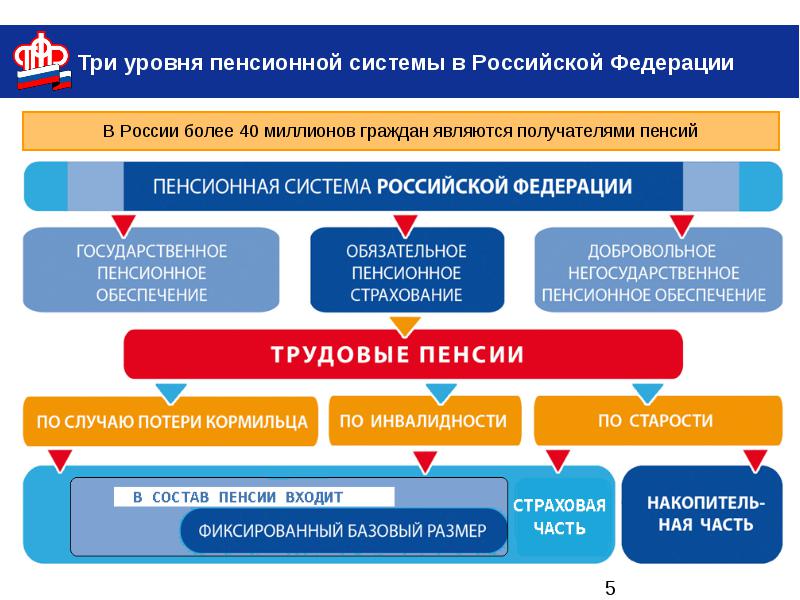 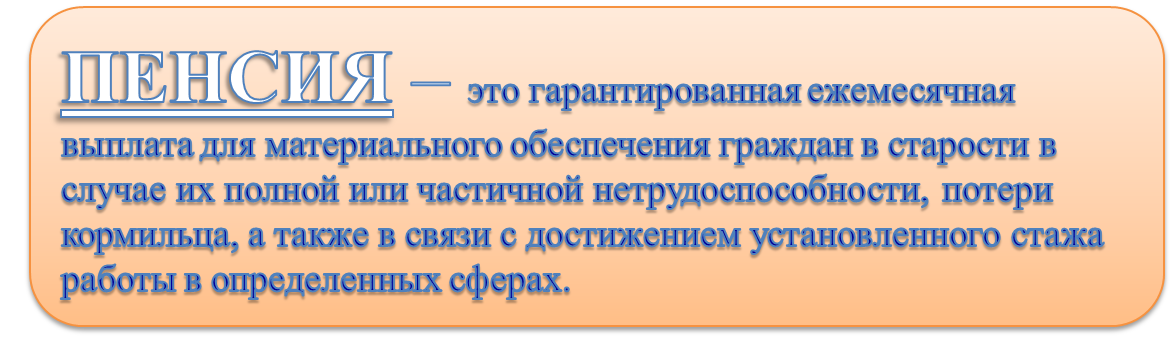 Возможность назначения досрочных пенсий по старости получают лица, работа которых связана с риском утраты профессиональной трудоспособности до достижения пенсионного возраста. К ним относятся, в частности, сотрудники МЧС и противопожарной службы, работники учреждений уголовно-исполнительной системы и детских образовательных учреждений, а также организаций здравоохранения и театров.
Ключевой идеей современной пенсионной системы является принцип накопления. Обязательным для всех граждан России является формирование накопительной части пенсии в период трудовой деятельности.
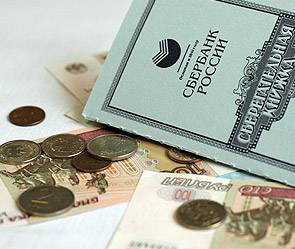 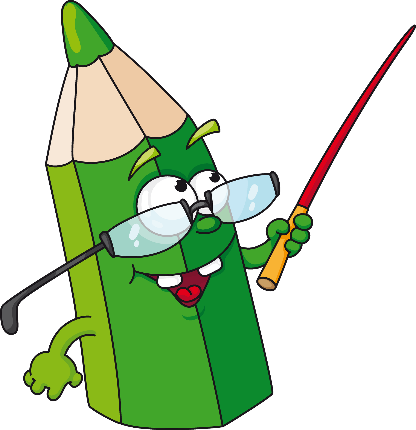 Это происходит за счет средств работодателя, то есть сам гражданин ничего не платит. Работодатель перечисляет на пенсионные цели средства за своих работников, определенная часть которых не расходуется на выплату текущих пенсий, а накапливается на индивидуальных лицевых счетах граждан.
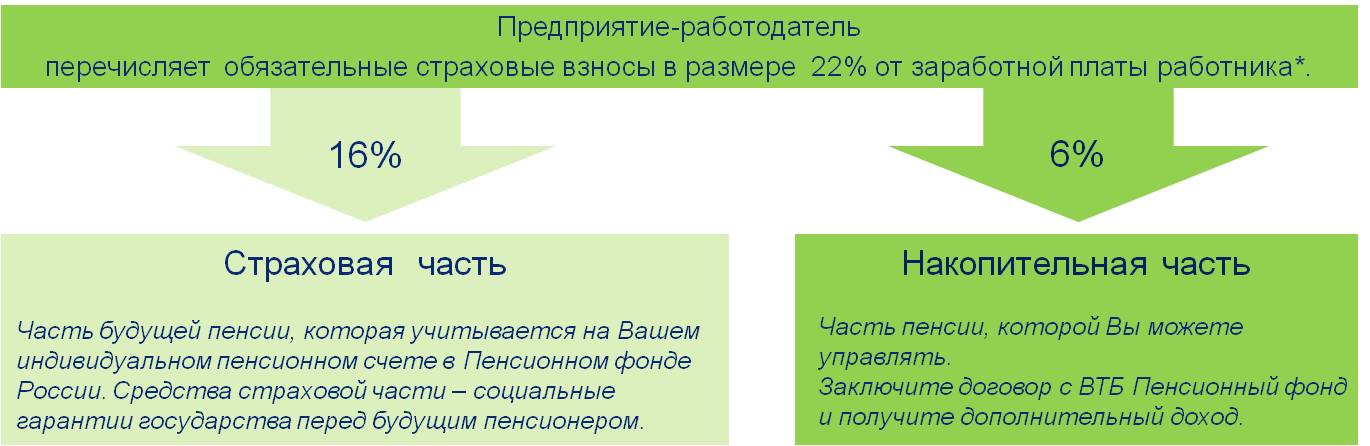 Средства, направляемые на формирование накопительной части пенсии – в этом ее принципиальное отличие – не расходуются на выплату пенсий нынешним пенсионерам – а аккумулируются на индивидуальных пенсионных счетах граждан в Пенсионном фонде России (ПФР). Идея заключается в том, что за годы и десятилетия активной трудовой деятельности на этих счетах должна скопиться сумма, достаточная для обеспеченной жизни в преклонные годы. Для этого необходимо уберечь средства от инфляции и приумножить. 
   С этой целью в стране создан институт негосударственных пенсионных фондов (НПФ). Их задача – инвестирование средств пенсионных накоплений и начисление инвестиционного дохода с целью сохранения покупательской способности пенсионного капитала граждан.
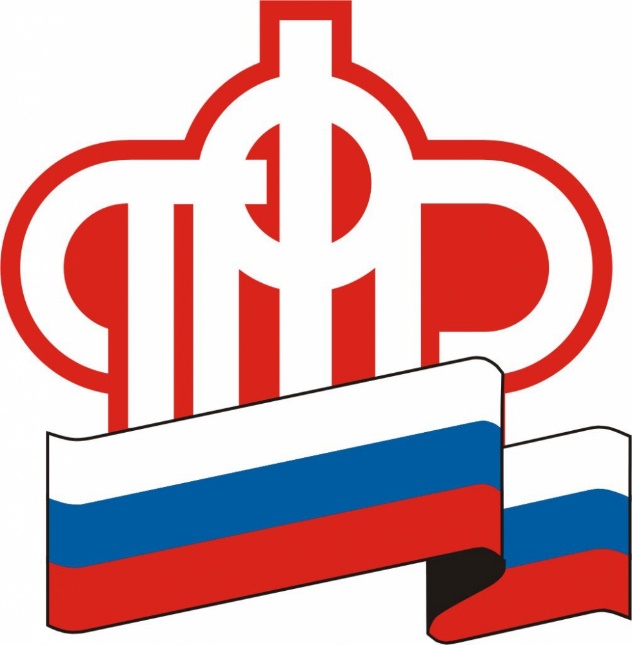 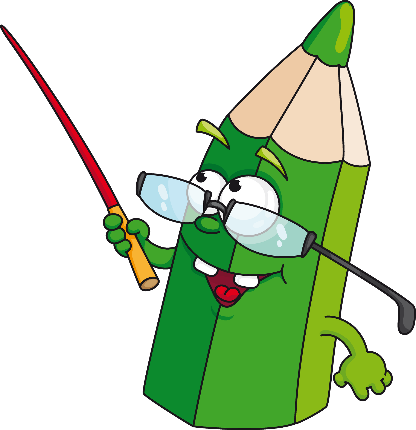 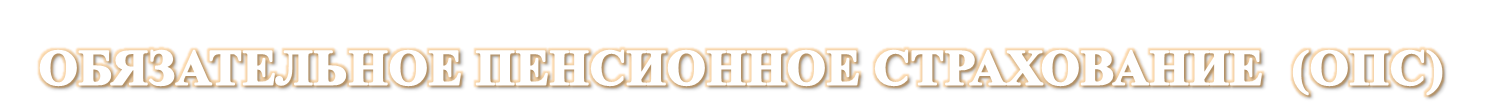 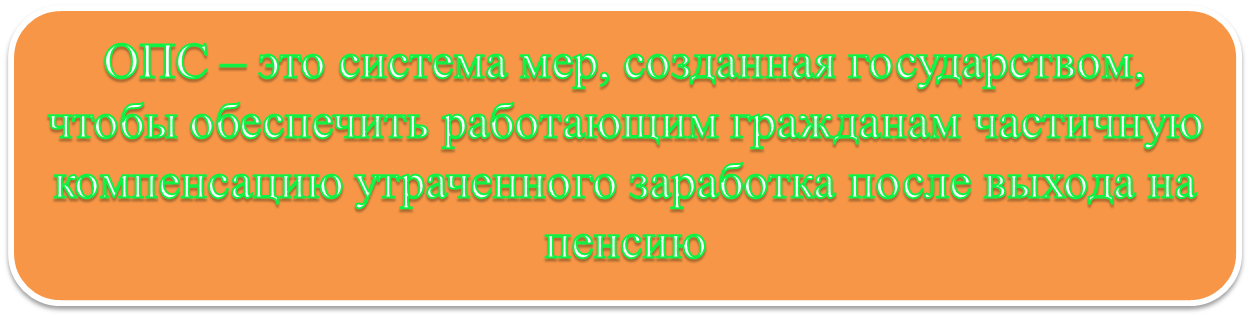 Страхователи
(работодатели)
Это организации, индивидуальные предприниматели, руководители фермерских хозяйств, нотариусы, адвокаты и др.
Страхователи ежемесячно уплачивают в ПФР страховые взносы на будущее пенсионное обеспечение своих работников. Общий тариф страхового взноса составляет 22% от годового фонда оплаты труда  каждого работника.
Застрахованные лица

- граждане РФ

- иностранные граждане, 

зарегистрированные 
в системе ОПС
Страховщик

- Пенсионный фонд  России (управление пенсионными средствами в системе ОПС). 
-Негосударственный пенсионный фонд (НПФ) (формирование накопительной пенсии)
Зачем нужен СНИЛС?
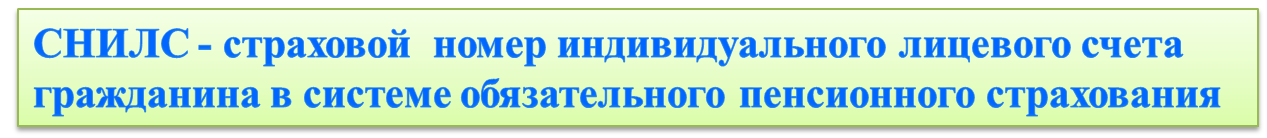 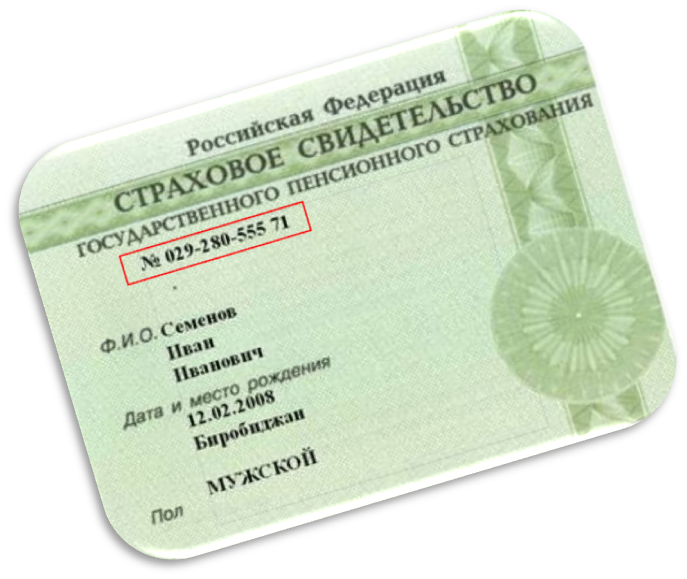 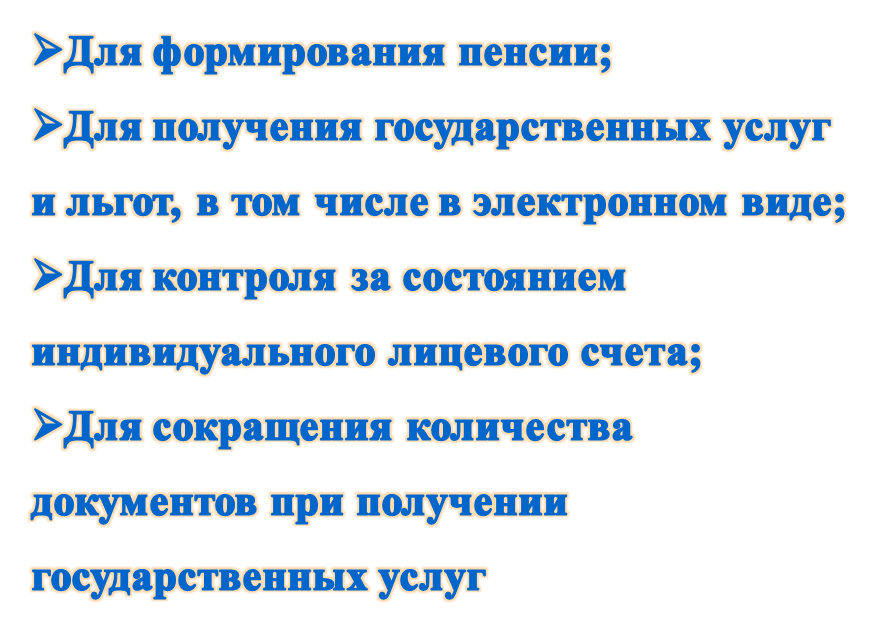 Виды пенсионного обеспечения в России
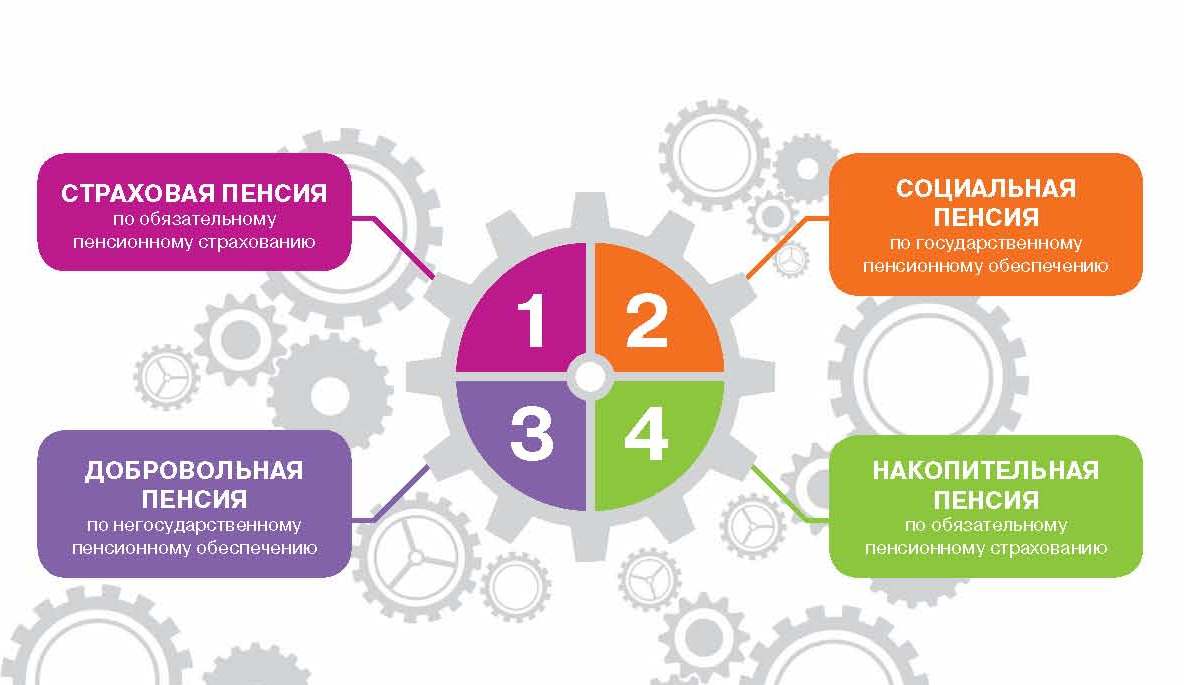 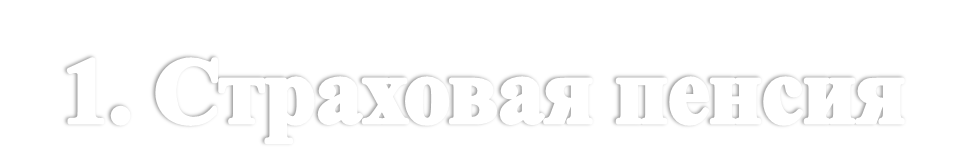 Страховая пенсия – ежемесячная денежная выплата в целях компенсации застрахованным в системе ОПС лицам заработной платы и иных выплат, утраченных с наступлением нетрудоспособности по старости или инвалидности
страховая пенсия по старости 

этот вид пенсии получают те, кто утрачивает способность к трудовой деятельности из-за достижения определенного возраста (старости). Чтобы ее получать, необходимо достичь общеустановленного пенсионного возраста или получить право на досрочное назначение пенсии
страховая пенсия по инвалидности
 
ее получают те, кто имеет ограничения в трудовой деятельности из-за фундаментальных проблем со здоровьем, а не по возрасту
страховая пенсия по случаю потери кормильца

этот вид пенсии предусмотрен для
членов семьи умершего человека, у которого
формировалась страховая пенсия
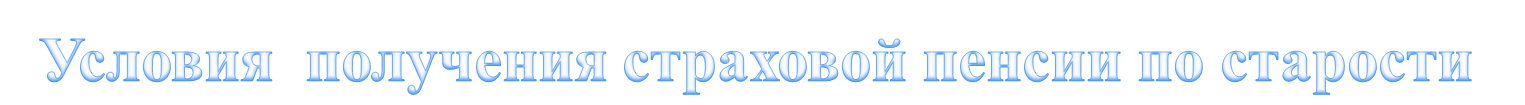 60/65
достижение
лет
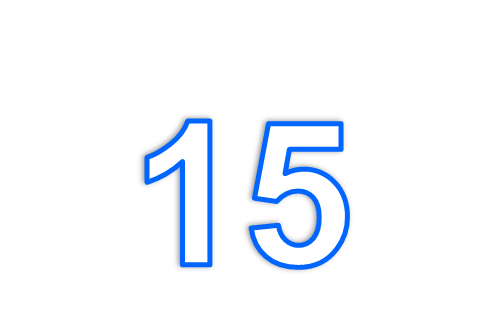 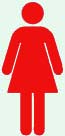 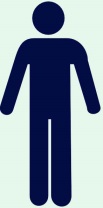 лет стажа
 (с 2024 года)
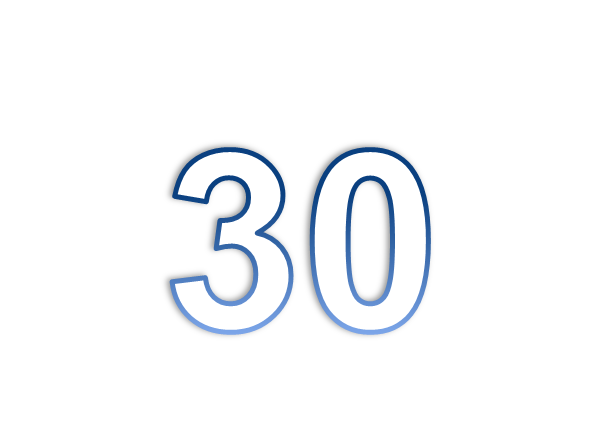 пенсионных баллов
(с 2025 года)
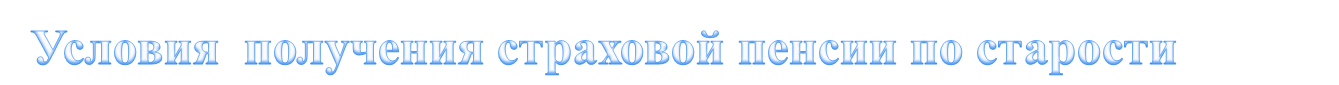 Страховой стаж -  общая продолжительность периодов работы, в течение которых за работника уплачивались страховые взносы в ПФР
Страховые взносы - формирование пенсии по обязательному пенсионному страхованию происходит за счет страховых взносов, которые работодатели уплачивают в период трудовой деятельности за своих работников и за себя в Пенсионный фонд России. С 2015 года конвертируются в баллы.

Общий тариф страховых взносов на обязательное пенсионное страхование составляет 22%. 6%, – солидарный тариф. Он предназначен для формирования в масштабах всей страны денежных средств, необходимых для фиксированной выплаты пенсионерам.

16%, –индивидуальный тариф. Средства, поступившие по этому тарифу, отражаются на индивидуальном лицевом счете человека в ПФР. Но не как реальные деньги на банковском счете, а в виде пенсионных прав, гарантированных государством.
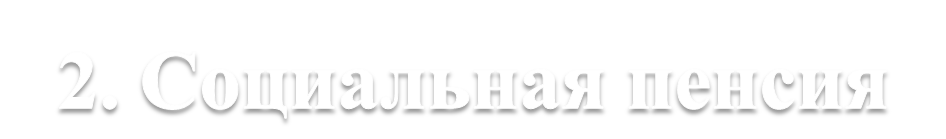 Назначается тем, кто не заработал право на
страховую пенсию по старости, и в связи с
инвалидностью
Социальная пенсия назначается гражданам, которые не заработали право на страховую пенсию по старости по достижении 60 лет женщинам и 65 лет мужчинам;
Инвалидам социальная пенсия назначается с даты установления инвалидности. При этом никаких требований относительно страхового стажа или пенсионных баллов для получения социальной пенсии нет;
Социальная пенсия является пенсией по государственному обеспечению и выплачивается из средств государственного бюджета
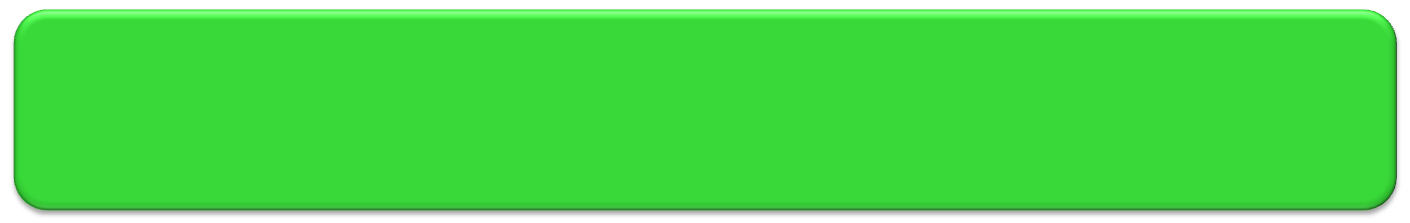 Выплаты, предусмотренные негосударственным пенсионным страхованием, в рамках которого гражданин сформировал еще одну, добровольную, пенсию
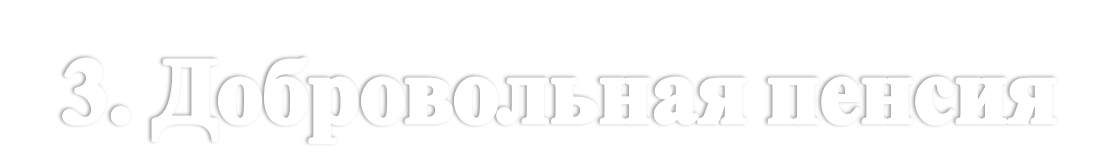 Чтобы получать такую пенсию, будущему пенсионеру надо заключить договор с
негосударственным пенсионным фондом и в течение определенного времени
делать личные взносы.

Если за работника на добровольную пенсию делает отчисления  работодатель,
 такая пенсия называется  корпоративной
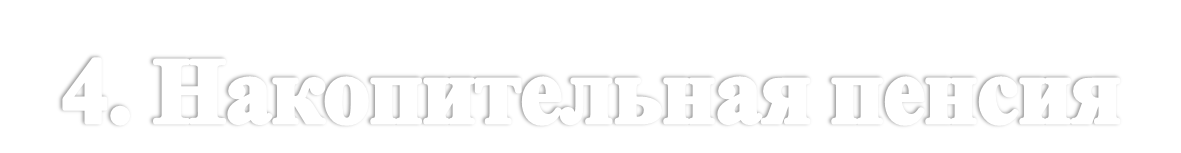 Накопительная пенсия  формируется по желанию будущего пенсионера.
Право  выбора имеют граждане 1967 года рождения и моложе
Пенсионные  накопления – это средства, которые формируют накопительную пенсию. Пенсионные накопления передаются Пенсионным фондом России в управляющую компанию или негосударственный пенсионный фонд – по выбору будущего пенсионера, которые инвестируют их на рынке ценных бумаг для получения инвестиционного дохода. 

Управляющая компания – это юридическое лицо, которое осуществляет деятельность по инвестированию финансовых средств на фондовом рынке.

Негосударственный пенсионный фонд – это организация, занимающаяся пенсионным обеспечением граждан по обязательному пенсионному страхованию в части формирования накопительной пенсии. Если гражданин переводит  пенсионные накопления в НПФ, то именно он впоследствии и будет выплачивать их в виде накопительной пенсии.
Формирование пенсий работников
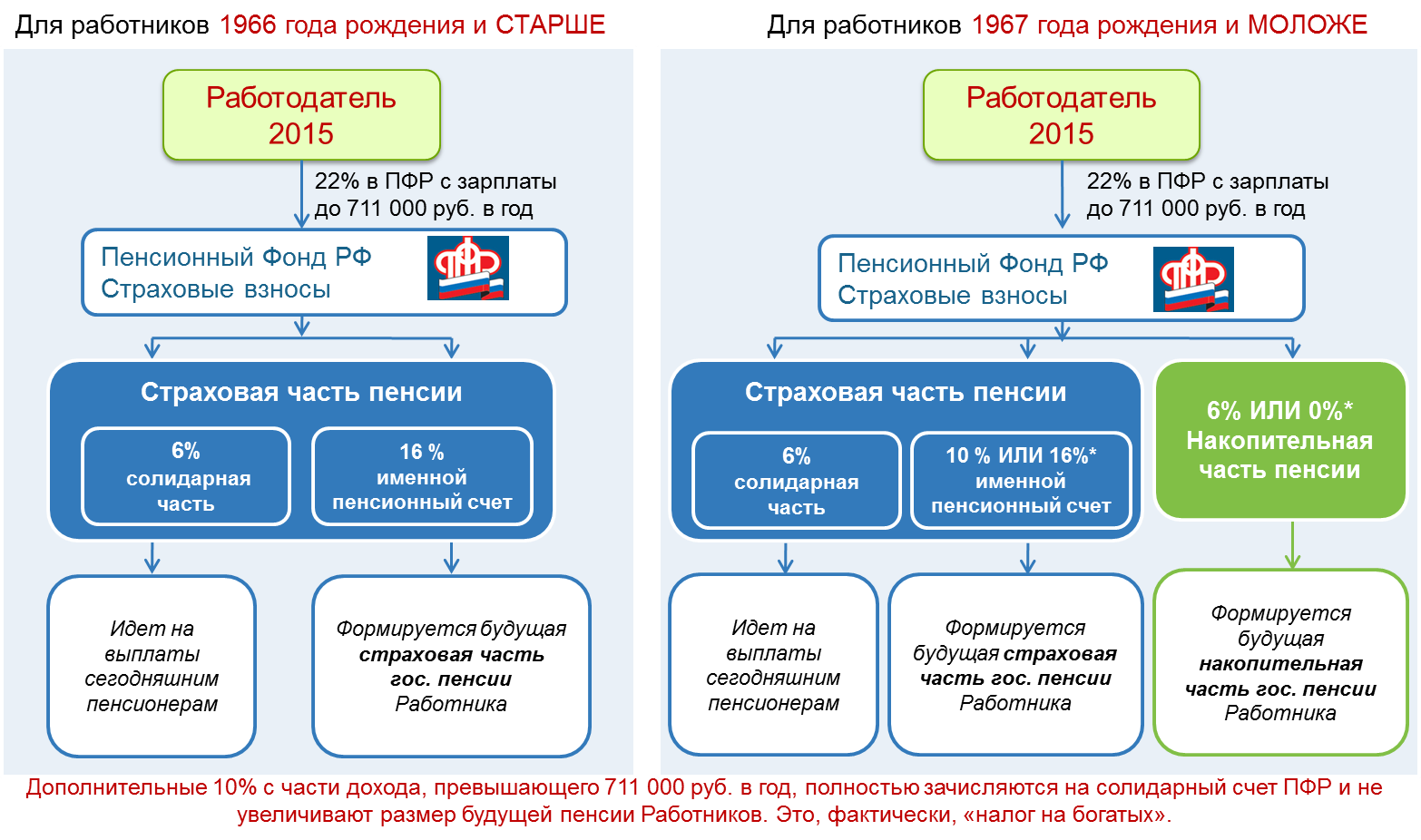 Куда же лучше перевести накопительную часть в НПФ(Негосударственный пенсионный фонд) или УК (Управляющая компания)?
Накопительной частью пенсии работник может управлять путем инвестирования, а именно: 
передать в негосударственный пенсионный фонд (НПФ),
частную управляющую компанию (УК),
оставить в ПФР.
В данном случае тут каждый решает сам! Выбирая, стоит сравнивать соотношения «риск/доходность» в разных НПФ и УК, но сделать это не просто.  Здесь нужно опираться на критерии выбора УК или НПФ:
надежность НПФ или УК,
предыдущая доходность управления пенсионными накоплениями,
рейтинг компании,
размер вознаграждения управляющего,
информационная прозрачность и открытость УК или фонда.
Если управляющая компания или НПФ объявлена банкротом, средства клиентов будут переданы обратно в Пенсионный фонд. Важным обстоятельством является то, что негосударственный пенсионный фонд можно будет менять раз в пять лет, согласно последним разъяснениям Минфина РФ.
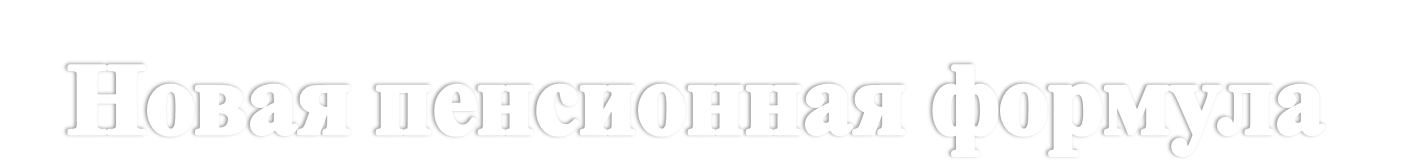 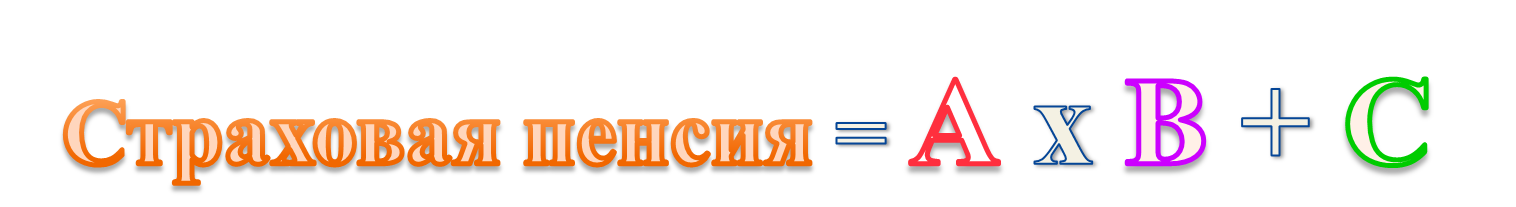 А – ваши пенсионные баллы
	В – стоимость одного балла
	С – фиксированная выплата
Плюс за каждый год более позднего выхода на пенсию даются премиальные баллы и увеличивается фиксированная выплата.
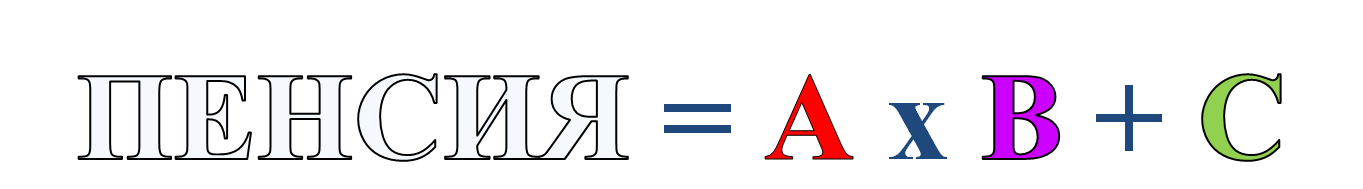 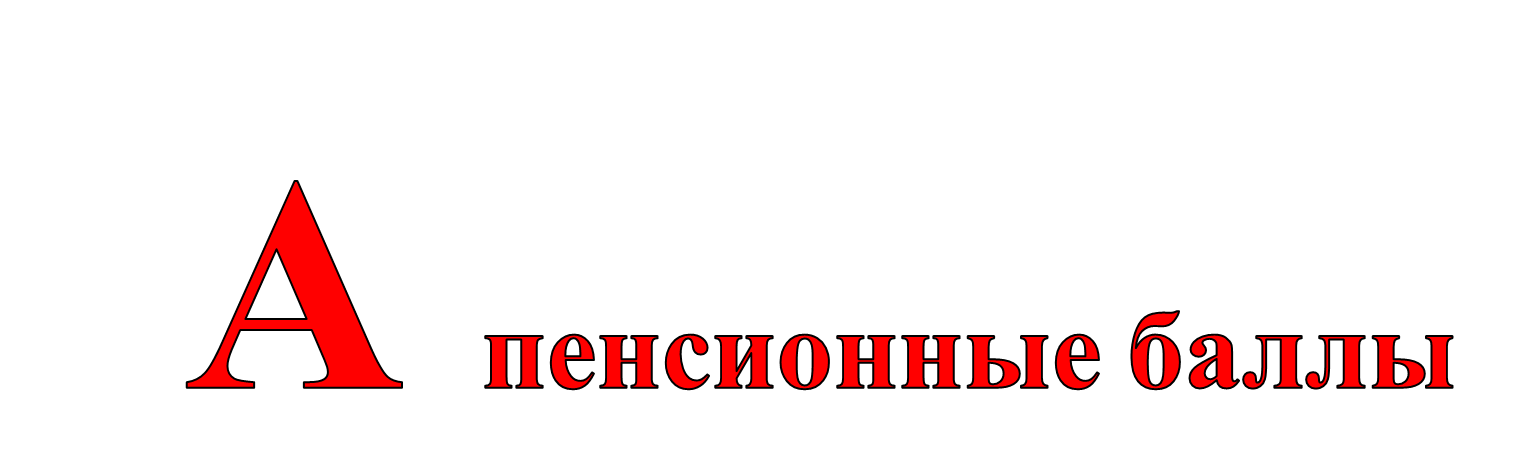 Пенсионный балл – это параметр, которым оценивается каждый календарный год трудовой деятельности гражданина с учетом ежегодных отчислений страховых взносов в Пенсионный фонд России и варианта пенсионного обеспечения.
Количество баллов за год будет зависит от вашей официальной  зарплаты.
Чем выше зарплата, тем больше баллов.

Максимальное число баллов за год – 10 (при отказе от формирования пенсионных накоплений и у граждан старше 1966 г. р.) При формировании пенсионных накоплений – 6,25 баллов).
Чем больше баллов накопится за жизнь – тем выше будет пенсия!
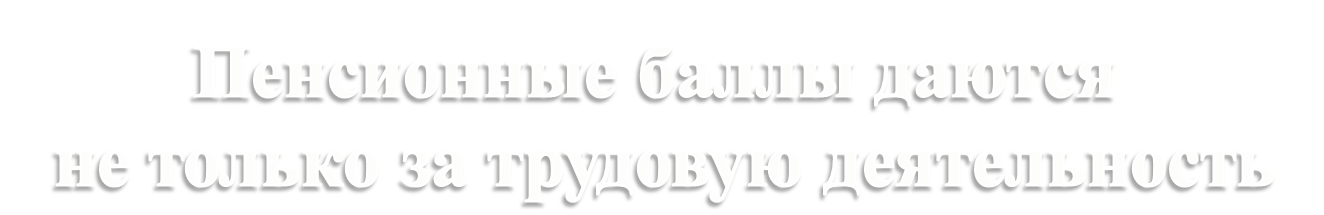 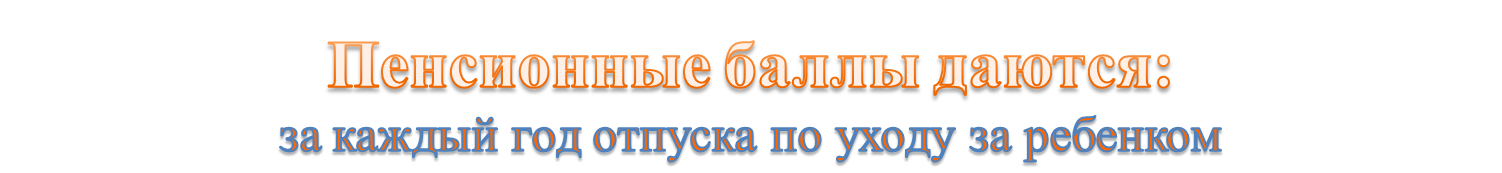 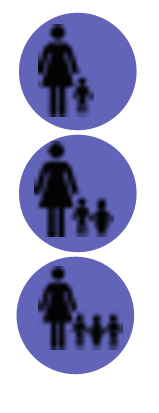 1,8 балла
3,6 балла
5,4 балла
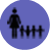 5,4 балла
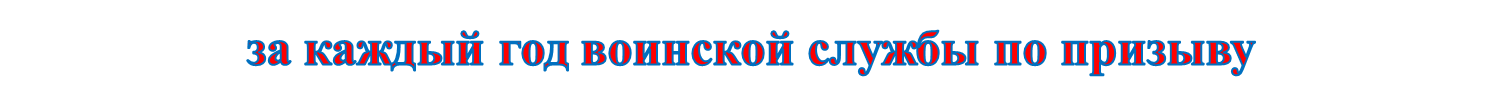 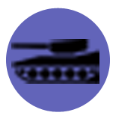 1,8 балла
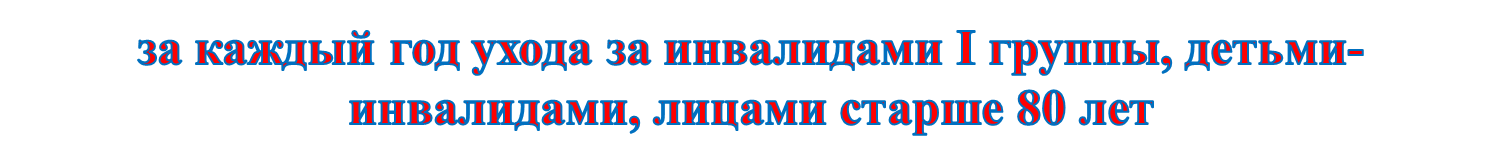 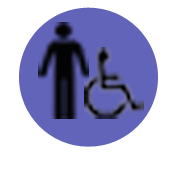 1,8 балла
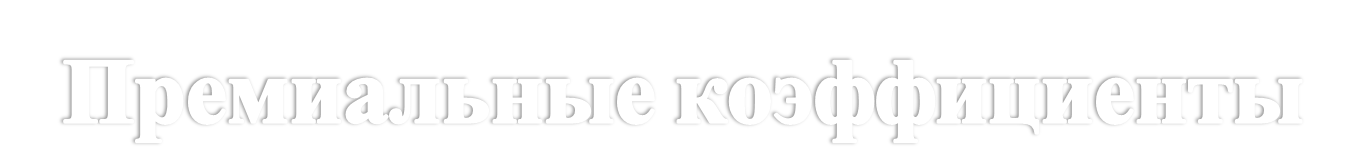 %
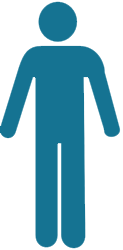 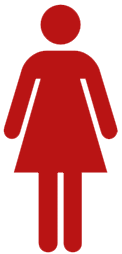 60 лет
65 лет
За каждый год более позднего выхода на пенсию размер пенсии будет увеличиваться: даются дополнительные баллы, увеличивается фиксированная выплата.
ПРИМЕР:

Если обратиться за назначением пенсии через 5 лет после достижения пенсионного возраста, то фиксированная выплата будет увеличена на 36%, а количество баллов – на 45%. 
Если выйти на пенсию через 10 лет, фиксированная выплата увеличится в 2,11 раз, а количество баллов - в 2,32 раза.
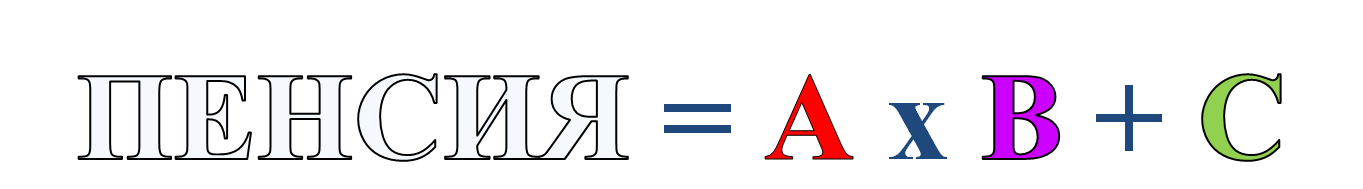 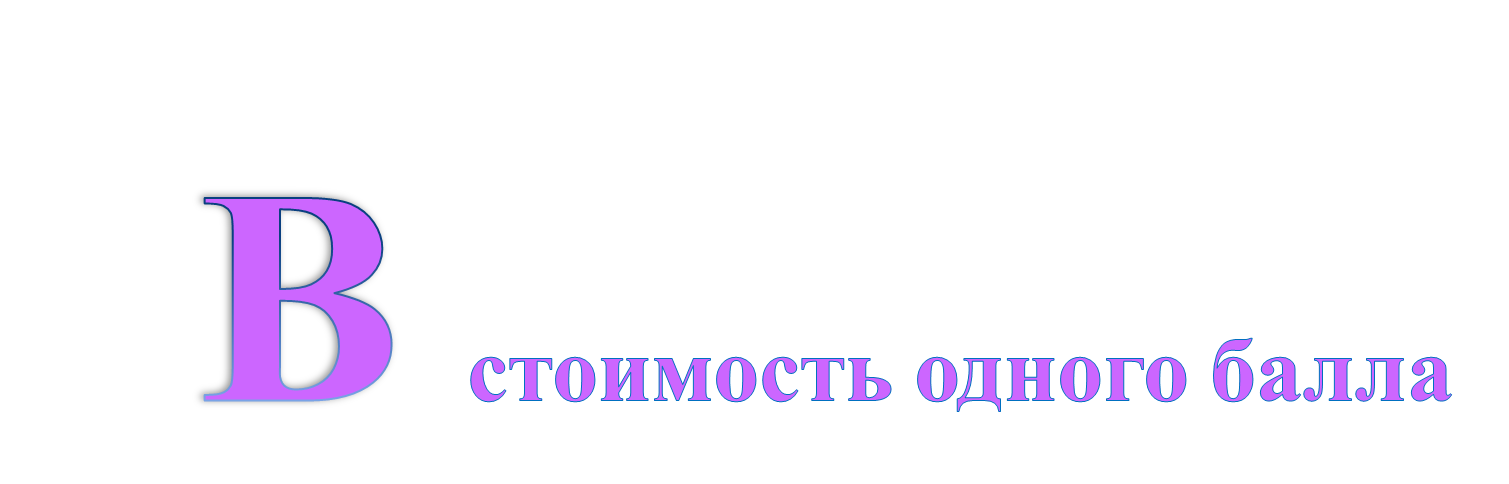 Стоимость пенсионного балла устанавливается государством и ежегодно увеличивается им на уровень не ниже инфляции в предыдущем году. 

     При выходе на пенсию все накопленные тобой пенсионные баллы будут пересчитаны в деньги путем их умножения на стоимость одного балла в году выхода на пенсию.

Стоимость пенсионного балла публикуется в СМИ и Интернете.
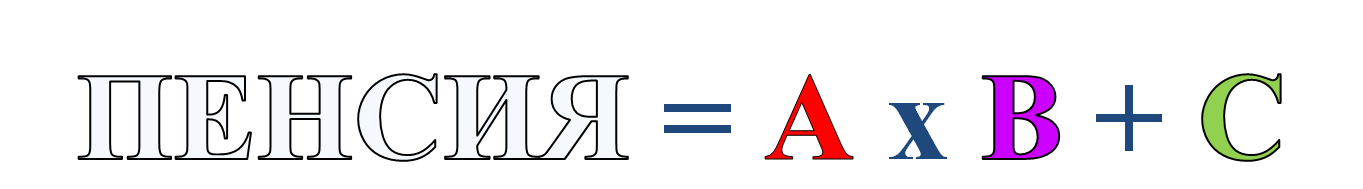 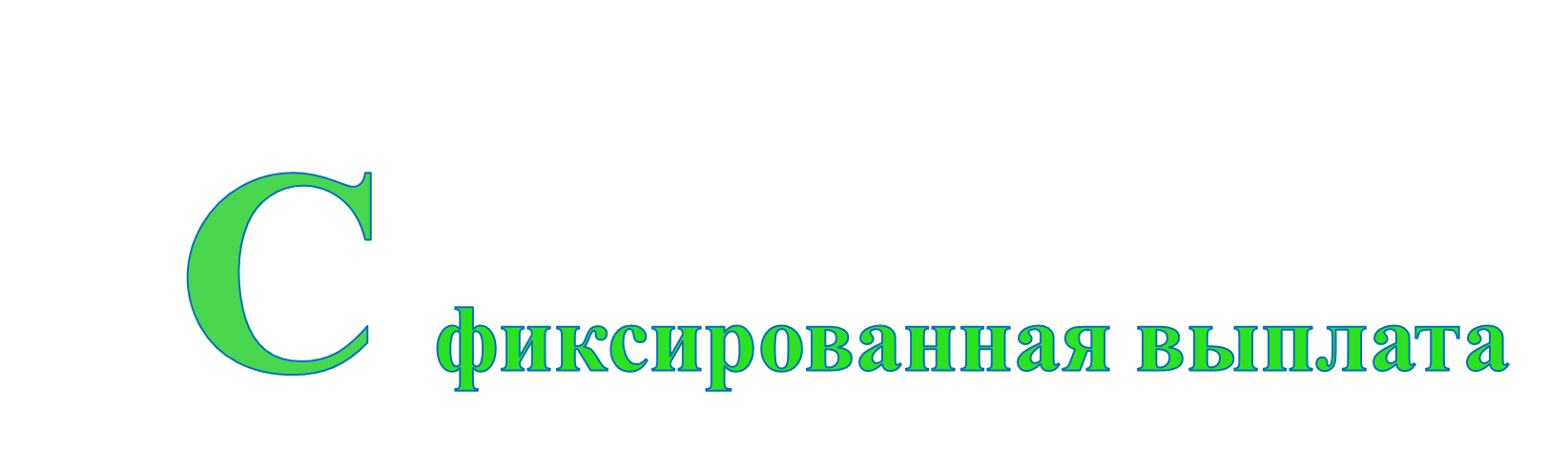 Фиксированная выплата – установленная законом в твердом размере сумма, которая гарантированно выплачивается к страховой пенсии. 

Каждый год фиксированная выплата индексируется государством на уровень не ниже инфляции в предыдущем году. 

Сумма, полученная после сложения пенсионных баллов и фиксированной выплаты, определит размер страховой пенсии, которую ежемесячно будет получать человек после выхода на пенсию.
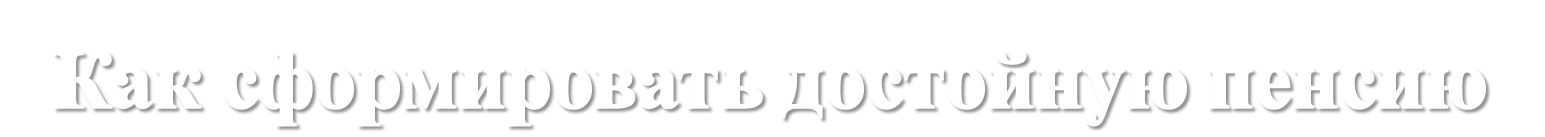 ПОЛУЧИ  СНИЛС И  ИСПОЛЬЗУЙ  ЕГО  ВОЗМОЖНОСТИ;
РАБОТАЙ ТОЛЬКО ТАМ, ГДЕ ПЛАТЯТ «БЕЛУЮ» ЗАРПЛАТУ;
ВЫБЕРИ СВОЙ ВАРИАНТ ПЕНСИОННОГО ОБЕСПЕЧЕНИЯ; 
УЧАСТВУЙ В ДОБРОВОЛЬНЫХ ПЕНСИОННЫХ ПРОГРАММАХ;
КОНТРОЛИРУЙ СОСТОЯНИЕ СВОЕГО ПЕНСИОННОГО СЧЕТА;
НЕ СПЕШИ ВЫХОДИТЬ НА ПЕНСИЮ.
ПРОВЕРКА ЗНАНИЙ
1. Что такое пенсия?
2. Какие виды пенсий Вам известны?
3. В чём заключается ключевая идея современной пенсионной системы? Поясните.
4. Сколько составляющих частей формируют пенсию по старости? Перечислите их.
5. Что ВЫ знаете о НПФ? Их роль в пенсионных накоплениях граждан?
Основы финансовой грамотностиТема 2.3 «Пенсионное обеспечение и финансовое благополучие в старости»
Автор: преподаватель ЦК СЭД, Чалпанова Ю.В.
Дата создания: 21.11.2023 г.